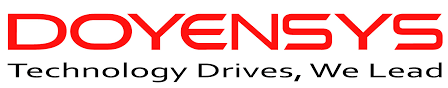 Extended Features of OAF - Efficient Interfacing & Reporting
Archana Raghu PMP®/ Jilani Basha
Doyen Systems Pvt. Ltd.
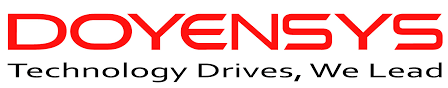 Presenter(s) Info
Archana Raghu
Project Lead - EBS,  Doyen Systems Pvt Ltd
12+ Years of experience in Oracle technologies like EBS, PL/SQL, OBIEE, APEX, ADF etc.
Certified Project Management Professional PMP® and worked on several projects focusing on conceptualizing business needs and translating them into viable technical solutions.
Successful analysis and problem-solving expertise and proven project management experience.
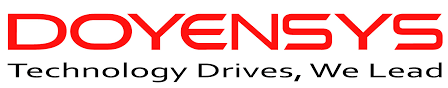 Presenter(s) Info
Jilani Basha Shaik
Technical Consultant,  Doyen Systems Pvt Ltd
Technical Consultant in Oracle E-Business Suite with 6 years of experience
Part of multiple Oracle E-Business Implementation & Upgrade projects with a focus on configuration, development and support of Oracle Applications
Worked on several OAF personalization and customizations.
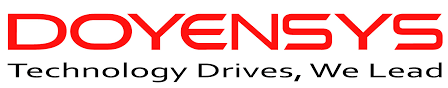 Agenda
Introduction
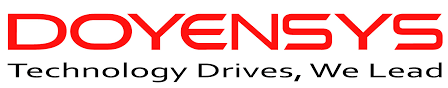 Introduction
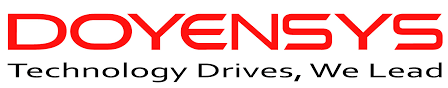 Architecture
Client- Tier
Application- Tier
Database-Tier
Model
HTTP Request
Data Base
Controller1, 2,3, 4 … n
A
M
VO
WEB CLIENT
EO
View
HTTP Response
JDBC
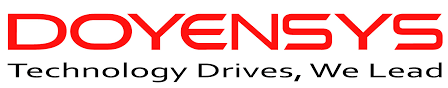 Architecture
Features of OAF
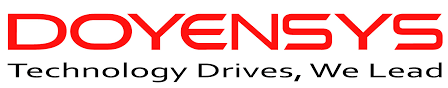 Features of OAF - Interfacing
Export Button:
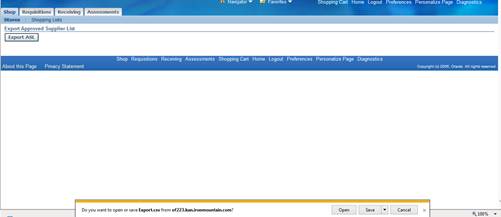 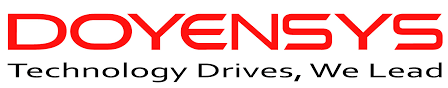 Features of OAF - Interfacing
Import Button
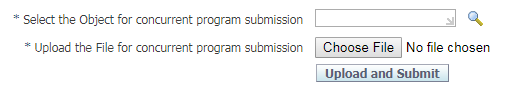 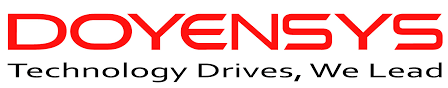 Features of OAF - Reporting
Display Graphs
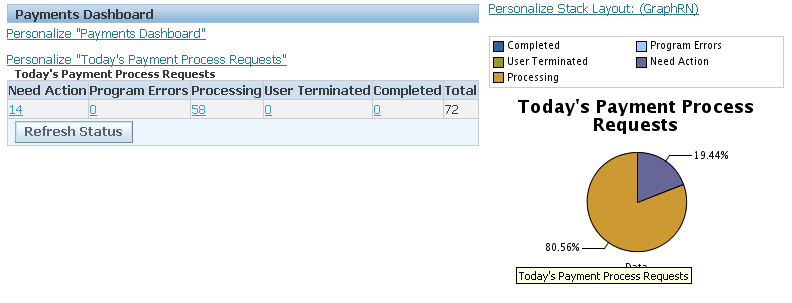 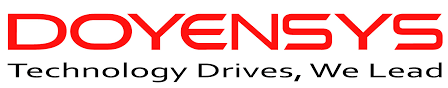 Features of OAF - Reporting
Report output in same page
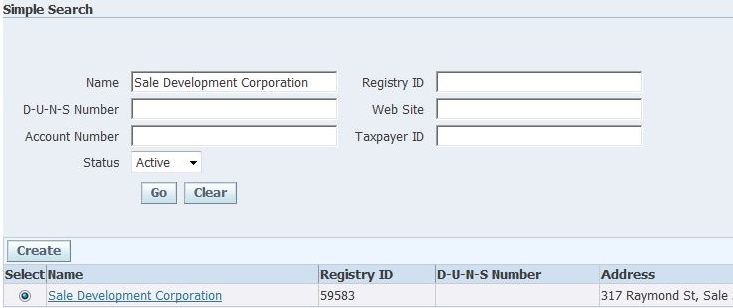 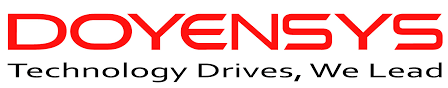 Features of OAF - Reporting
Links for Navigation/ Submitting Requests
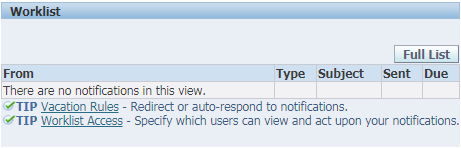 Case Study
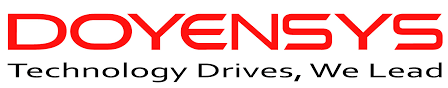 Business Requirement
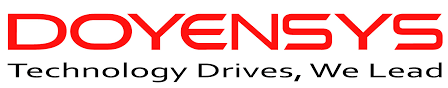 Standard Process
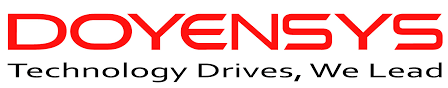 Customized Process
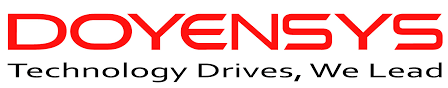 Process Description
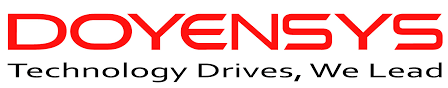 Process 1 – PO Ack
Purchase Orders require Acknowledgement.
Excel Template with detailed list of eligible Purchase orders.
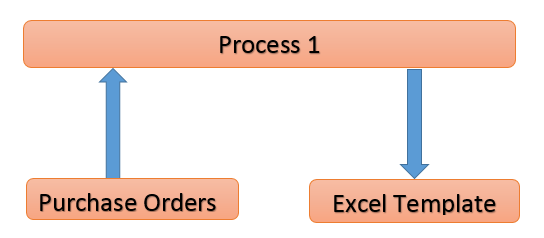 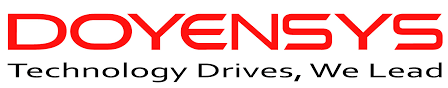 Process 2 – Download Excel
Excel Template with detailed list of eligible Purchase orders 
Excel Update with Appropriate Action and Comments
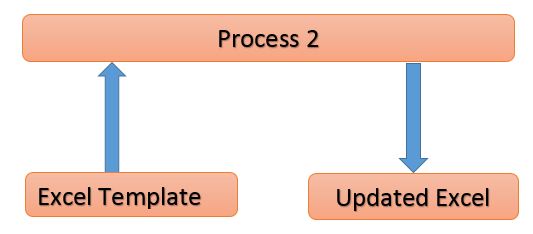 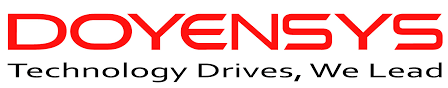 Process 3 – Upload Excel
Excel Template download
Excel Template Upload with updated data
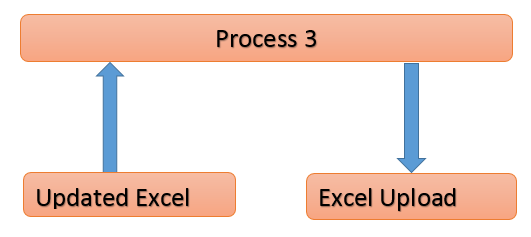 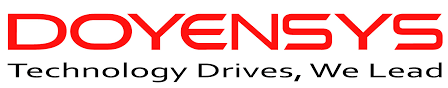 Process 4 – Batch Output
Batch Processing based on Excel Template Data
Purchase order Acknowledgement with Accept/Reject Comments.
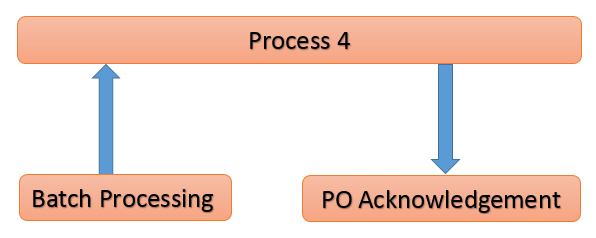 Layout Design
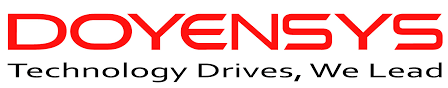 Form layout – Seeded Page
A New Button added to isupplier portal page
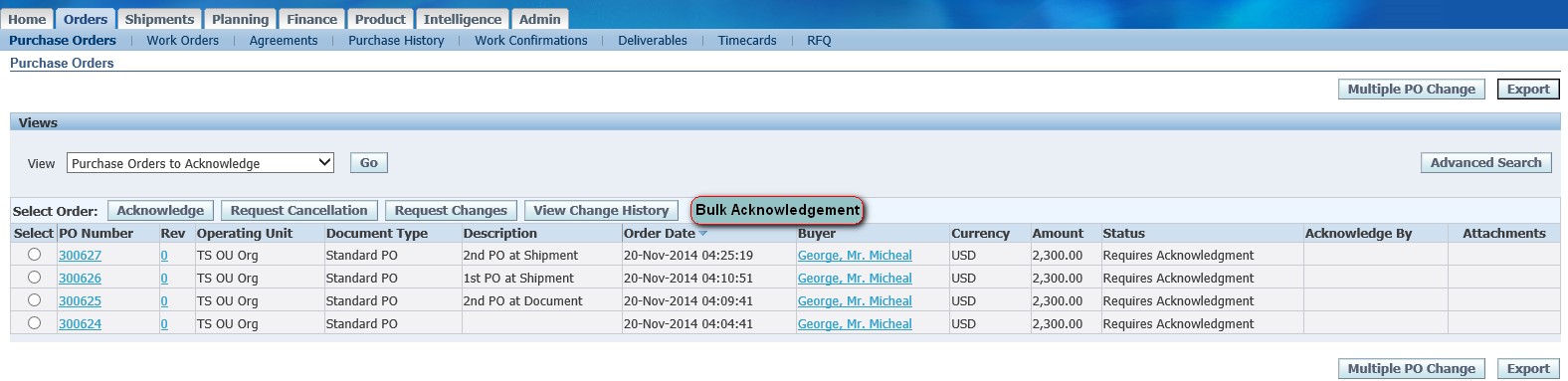 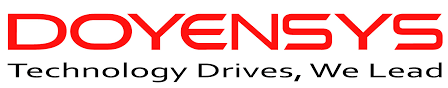 Form layout – Custom Page
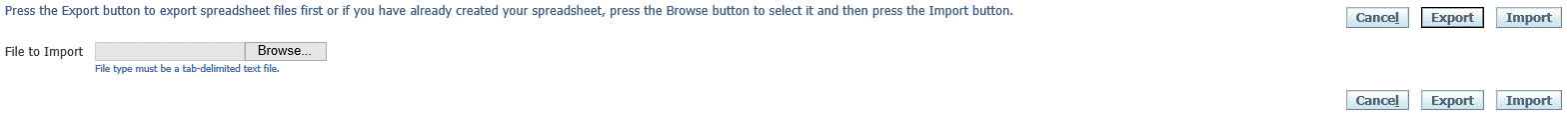 Technical Approach
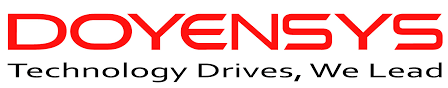 Steps to be followed
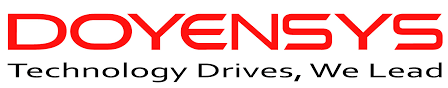 Bulk Acknowledgement Button
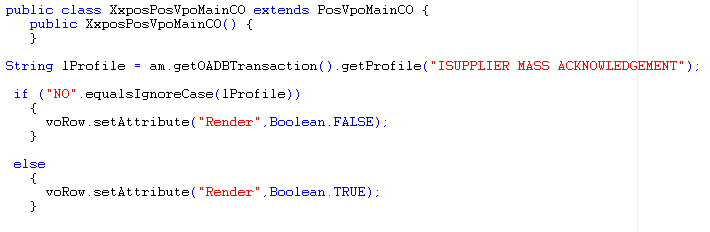 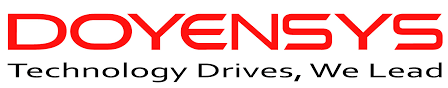 Process - Step 2
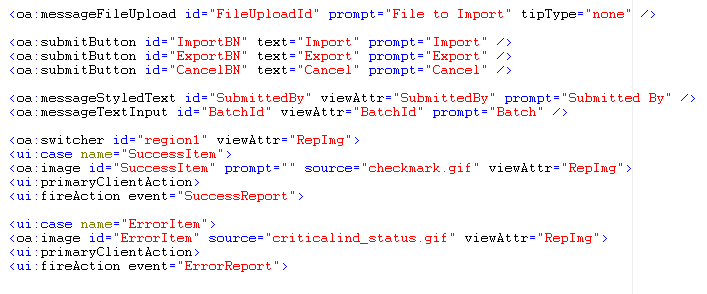 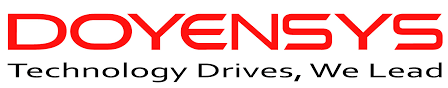 Process - Step 3
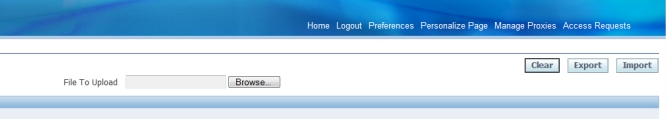 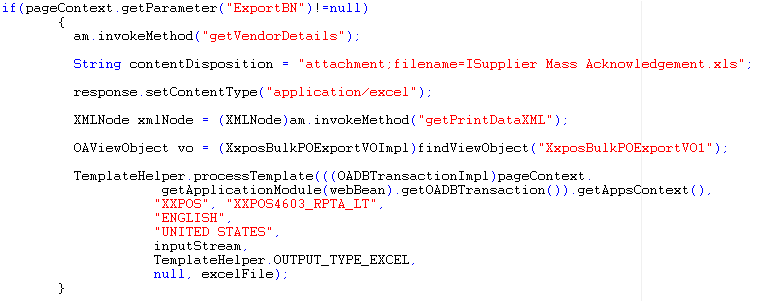 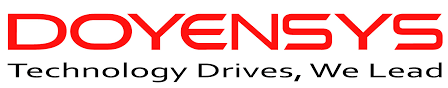 Step 3- Output
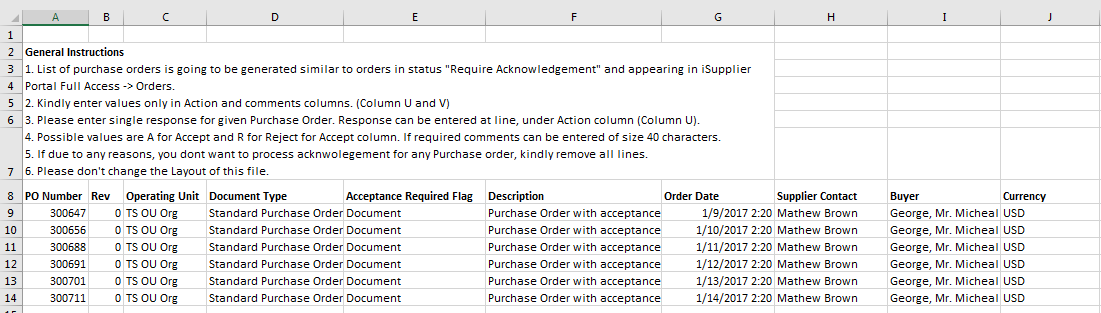 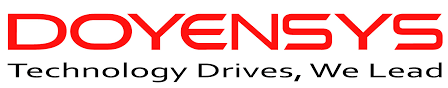 Process - Step 4
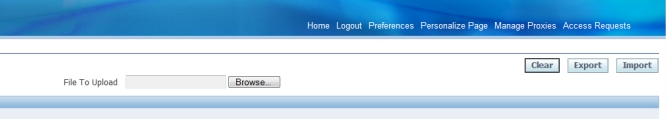 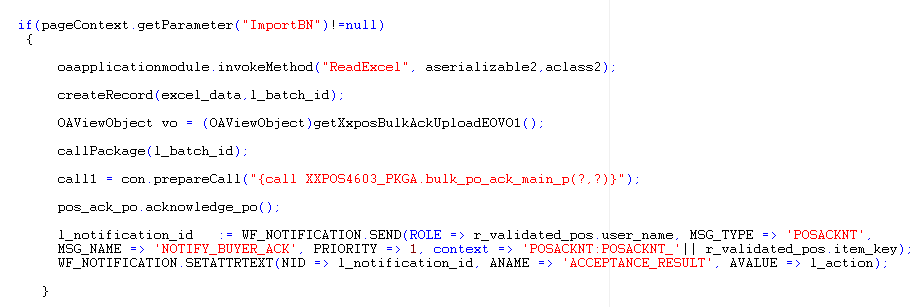 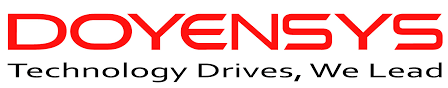 Process - Step 5
Cancel Button Logic
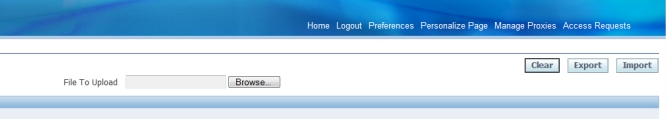 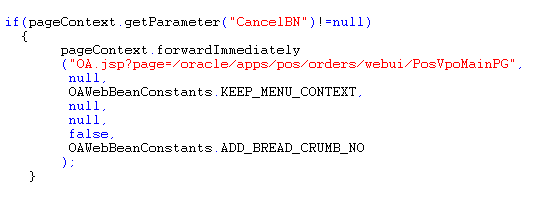 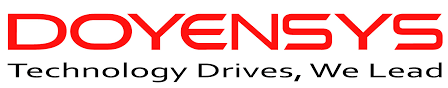 Pros & Cons of OAF
Q & A
Thank You